Bell work: Review			                     #1
Unscramble the sentences.
Me gusta el helado.
No te gustan los videojuegos.
Me da igual.
¿Te gustan más las verduras o las frutas?
gusta/ helado/ me/ el
Videojuegos/ los/ gustan/ no/ te
Italiana/ sí/ la/ gusta/ comida/ me
Da/ me/ igual
o/ las/ gustan/ verduras?/ frutas/ más/ ¿Te/ las
Bell work: Geocultura					    #1
Write the question with a short answer.
What is the name of the pretty island off of Texas?
What event do Texans show off their riding skills?
What country influenced Texan food?
Who is a well-known chicana artist in Texas?
What is the most typical Texan style of cooking?
Isla Padre
Rodeo
Mexico
Carmen Lomas Garza
barbeque
Bell work: Geocultura					    #2
Write the question with a short answer.
How many governments ruled over Texas?
What is the state fruit of Texas?
What festival commemorates the Battle of Puebla?
What city is known for its’ Riverwalk?
What port city handles international trade?
Six 
Red Grapefruit
Cinco de mayo
San Antonio
Houston
Bell work: Geocultura					    #3
Describe the following about Conjunto music: 
Where it originated:
Type of music:
Instrument used:
Where it is heard:
On the Texas and Mexican border by European settlers
Waltzes & Polkas
Accordion
Southern Texas & Northern Mexico
Bell work: Vocab 1 			    #1
Match the following people with activities they may do.
a. ir al centro   
   commercial
b. alquilar videos
c. Navegar por 
    Internet
d. correr
e. cantar
A Alonso le gusta pasar el rato solo.
A Sam le gusta hacer ejercicio.
A Eva le gusta la música.
A Andrés le gusta ver television.
A Olivia le gusta ir de compras
1. c
2. d
3. e
4. b
5. a
Bell work: Vocab 1					    #2
Write the infinitive form of the verb.
comer
nadar
jugar al volibol
patinar
jugar al fútbol
To eat
To swim
To play volleyball
To skate
To play soccer
Bell work: Vocab 1					    #3
Write the conversation in Spanish and translate it into English.
1. ¿Qué quieres hacer hoy? Ni idea.
2. ¿Quieres montar en bicicleta? No me gusta hacer  
    ejercicio.
3. ¿Te gusta escribir cartas? Sí, pero me gusta más leer 
     novelas.
What do you want to do today? No idea.
Do you want to ride a bike? I don’t like to exercise.
Do you like to write letters? Yes, but I like to read novels more.
Bell work: Vocab 1     					    #3
Answer the questions with cues in the parenthesis. These people only like indoor activities (not sports).
1. No, me gusta pasar el rato sola.
2. Sí, quiero escuchar música.
3. No, le gusta ver television.
4. No, quiero jugar a los juegos de mesa.
5. No, les gusta leer las novelas.
Te gusta salir hoy? (sola)
¿Quiéres navegar por Internet? (música)
¿A Paula le gusta el tenis? (televisión)
¿Quieres ir de compras? (juegos de mesa)
A Mary y a Tim les gusta jugar al tenis? (novelas)
Bell work: Grammar 1             		    #1
Write the preposition “A” and the pronoun. (mí, ti, él, ella, usted, nosotros, vosotros, ellos, ellas, ustedes).
Vicki & María son atléticas.    _ _____ les gusta jugar al volibol.
Pablo es extrovertido. _ ____ le gusta ir a las fiestas.
_ ____ me gusta ir de compras.
Mis amigos son trabajadores. __ _____ les gusta hacer la tarea.
Tú y yo somos activos. _ ______ nos gusta correr.
A ellas
A él
A mí
A ellos
A nosotros
Bell work: Grammar 1               	    #2
Look at the pictures. Use the verb “gustar” to say what everyone enjoys doing.
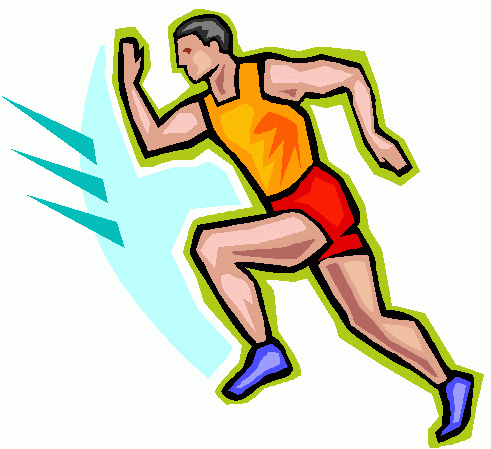 Tú              (You like to run.)    
Él
María
Juan y yo 
Juan y Ela
(A ti) te gusta correr.
(A él) le gusta dibujar.
(A ella) le gusta montar en bicicleta.
(A nosotros) nos gusta jugar al tenis.
(A ellos) les gusta leer.
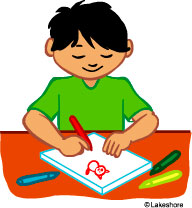 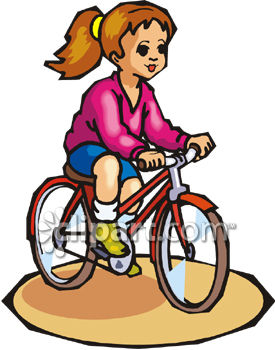 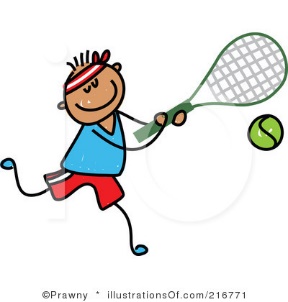 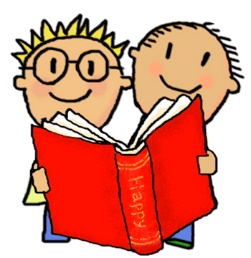 Bell work: Grammar 1					    #3
Use the correct form of “querer” to state what people want to do.
navegar por Internet (tú) …  (You want to surf the Internet).
pasar el rato solo (usted)
dibujar (María)
jugar al béisbol (Tim y yo)
patinar (Julia y Roxana)
Tú quieres navegar por Internet.
Usted quiere pasar el rato solo.
María quiere dibujar.
Tim y yo queremos jugar al béisbol.
Julia y Roxana quieren patinar.
Bell work: Grammar 1					    #4
Write a complete sentence using the words to say what Juan likes to do and with whom.
cantar (yo) …  (He likes to sing with me).
jugar  (tú) …  (He likes to sing with you).
correr (él)
patinar (nosotros)
escuchar música (ustedes)
Le gusta cantar conmigo.
Le gusta jugar contigo. 
Le gusta correr con él.
Le gusta patinar con nosotros.
Le gusta escuchar música con ustedes.
Bell work: Vocab/Grammar 1         		  #1
Write a letter to your pen pal.
Ask whether he/she likes to do a certain thing.
¿Te gusta correr?
Say whether you like to do the same thing.
Me gusta correr.
Mention something you like to do with your friends.
Me gusta ir de compras con mis amigos.
Mention what you don’t like to do.
No me gusta pasar el rato sola.
Tell him/her what you WANT to do on Sunday.
Yo quiero leer novelas el domingo.
Bell work: Vocab 2             		    #1
Write if the following statements are logical or illogical.
Voy al entrenamiento porque me gusta estudiar.
Voy a la piscina porque me gusta descansar.
Voy al trabajo porque me gusta tocar el piano.
Voy al parque porque me gusta hacer ejercicio.
Voy al gimnasio porque me gusta hablar por teléfono.
illogical
illogical
illogical
logical
illogical
Bell work: Vocab 2					    #2
Write the conversation in Spanish and translate it into English.
1. Voy a la piscina y a veces voy a la playa.
2. Me gusta ir al parque cuando hace buen tiempo.
3. Cuando hace mal tiempo, yo no voy a ninguna parte.
4. Yo nunca voy a bailar porque no me gusta.
5. ¡Yo siempre quiero comer!
I go to the pool and sometimes I go to the beach.
I like to go to the park when it’s good weather.
When it’s bad weather, I don’t go anywhere.
I never go to dance because I don’t like it.
I always want to eat!
Bell work: Vocab 2					    #3
Answer the question in complete Spanish sentences.
1. ¿Te gusta jugar al béisbol los lunes?
2. ¿Con qué frecuencia vas a la iglesia?
3. ¿Adónde vas los domingos?
4. ¿Cuándo te gusta estudiar?
5. ¿Qué haces el miércoles?
Sí, me gusta jugar al béisbol los lunes.
(A veces) voy a la iglesia. 
Voy a la iglesia y voy al cine.
Me gusta estudiar los lunes y los miércoles.
Yo estudio y juego al tenis.
Bell work: grammar 2					    #1
Answer with the correct form of “ir a” …and definite articles…
(voy, vas, va, vamos, vais, van) (a el, a la, a los, a las)
El fin de semana tú __ _ __ ensayos.
Los lunes Miguel __ _ __centro commercial.
Los martes nosotros ___ _ __entrenamiento.
Mis amigos ___ _ __ reuniones todos los días.
Lourdes y Manuel ___ _ __ playa los lunes.
vas a los
va a el            va al
vamos a el      vamos al
van a las
van a la
Bell work: grammar 2					    #2
Write the translation.
It’s cold.
It’s sunny.
It rains a lot.
It’s windy.
It’s very hot.
Hace frío.
Hace sol.
Llueve mucho.
Hace viento.
Hace mucho calor.
Bell work: grammar 2					    #3
Answer with the correct form of “ir” OR “jugar”
(voy, vas, va, vamos, vais, van) 
(juego, juegas, juega, jugamos, jugáis, juegan)
Yo _______ al parque.
¿Tú ______al parque?
Los lunes Ella ________al tenis.
Los martes María y yo _______al béisbol.
María y Miguel también _______.
voy
vas

juega (sport)
jugamos (sport)
juegan (also…play)
Bell work: Grammar 2					    #4
Write the correct form of each verb.
Yo practico.
Ella trabaja.
Nosotros bailamos.
Ellos descansan.
Ellos patinan.
Yo (practicar deportes)
Sara (trabajar)
Julio y yo (bailar)
Los muchachos (descansar)
Tú y Elena (patinar)
Bell work: Geocultura					    #1
Write the question with a short answer.
Preferred breakfast of Costa Ricans
Costa Rican currency
Celebrations with bands & dancing
A noisy tree monkey
A tropical bird that lives in protected reserves
Gallo pinto
Colón
Fiestas patronales
Mono congo
Quetzal
Bell work: Geocultura					    #2
Write the question with a short answer.
What is olla de carne?
How do Costa Ricans dress up during mascarades?
Valle Central de Costa Rica is surrounded by…
The most important crop in the Central Valley is…
Where does the perezoso de tres dedos spend most of its time?
A typical soup
Payasos/Clowns
Volcanos
coffee
treetops
Bell work: Geocultura					    #3
Describe 2 national parks in Costa Rica. State the located and what it protects.
Parque Nacional Corcovado is located on the Osa Peninsula. It contains rain forests and gets almost 6 meters of rainfall per year.
Tortuguero National Park is on the Caribbean coast of Costa Rica. It protects many plants and animals, such as turtles and jaguars.
Bell work: Vocab 1					    #1
Translate the classes. Use:  el   la   los   las
el francés
las matemáticas
el arte
la computación
la educación física
French 
Math
Art
Computers
Physical Education
Bell work: Vocab 1 			    #2
Choose the most logical ending.
Para la clase de educación física necesito (a) útiles escolares (b) unos zapatos
Para la clase de matemáticas tengo (a) una regla  (b) un reloj
No necesito cuadernos porque tengo (a) nada  (b) un montón
Necesito papel para (a) el almuerzo  (b) la historia
Para escribir necesito (a) las materias  (b) un lápiz
1. b
2. a
3. b
4. b
5. b
Bell work: VOCAB 1					    #3
Fill in with the following words: 
tarde   después   primero   difícil   preferida
____ tengo arte y ____ tengo taller.
Por la ___ tengo almuerzo.
Mi materia ____ es ciencias.
No me gusta inglés porque es ______.
Primero    después
tarde
preferida
difícil
Bell work: Vocab 1					    #2
Answer the following questions with complete sentences. Use page 123 activity 4.
1. ¿Qué clase tienes primero los martes? 
2. ¿Qué clases tienes los lunes por la mañana?
3. ¿Qué clase tienes después del almuerzo los miércoles?
4. ¿Qué clases tienes por la tarde los lunes? 
5. ¿Qué día tienes taller?
Tengo biología.
Tengo historia, matemáticas, educación física, y español.
Tengo química.
Tengo química y taller.		5. Tengo los lunes y los miércoles.
Bell work: grammar 1					    #1
Say you have the following items. Use:  un  una   unos  unas
Tengo unos relojes.
Tengo un lápiz.
Tengo unas mochilas.
Tengo una regla.
Tengo un cuaderno.
relojes 
lápiz
mochilas
regla
cuaderno
Bell work: grammar 1					    #2
Answer with the correct form of “mucho, poco, or cuánto.”
(mucho, muchos, mucha, muchas) (poco, pocos, poca, pocas) 
(cuánto, cuántos, cuánta, cuántas)
Pablo, ¿ _______ reglas tú tienes?
Yo tengo______reglas. (You can choose between 2 words)
¿ _______ ropa tú tienes?
Yo tengo______ropa. (You can choose between 2 words)
Y yo tengo______bolígrafos. (You can choose between 2 words)
Cuántas reglas
muchas/pocas reglas

Cuánta ropa
mucha/poca ropa
muchos/pocos bolígrafos
Bell work: grammar 1					    #3
Complete the following sentences using the most logical expression with “tener.” (have to, feels like, thirsty, hungry, in a hurry). Be careful to use the correct conjugation of tener in your sentences: tengo, tienes, tiene, tenemos, tenéis, tienen).
Yo quiero la comida mexicana. Yo _____  _____ de comer. 
Usted quiere el almuerzo porque _______ ________. 
Pablo ______ ______ porque juega al volibol y hace mucho calor. 
Nosotros_______ _______ bailar porque mañana hay un baile. 
¡Pablo y Marta ______ _______ porque tienen un ensayo en un minuto!
tengo ganas (de) (I feel like)
tiene hambre (Usted is hungry)

tiene sed (Pablo is thirsty)
tenemos que (We have to)
tienen prisa (They are in a hurry)
Bell work: grammar 1					    #4
Use the correct form of the verb venir to say when everyone is coming to school. (vengo, vienes, viene, venimos, venís, vienen).
Yo vengo a las siete.
Tú vienes a las siete y media.
Miguel viene a las ocho menos cuarto.
Ellos vienen a las ocho.
Ustedes vienen a las ocho y cuarto.
Yo (7:00)
Tú (7:30)
Miguel (7:45)
Ana y David (8:00)
Ustedes (8:15)
Bell work: grammar 1					    #5
Answer with the correct form of “tener.”
(tengo, tienes, tiene, tenemos, tenéis, tienen)
Yo _______ ganas de jugar al fútbol.
Carlota______que estudiar hoy.
¿Usted________prisa?
María y yo _______mucha hambre.
María y Miguel _______ sed.
Yo tengo
Carlota tiene

Usted tiene
María y yo tenemos
María y Miguel tienen
Bell work: Vocab 2					    #1
Write where she should go (in SPANISH) to do each activity. (choices: cafeteria, stadium, library, classroom, auditorium, gym)
Quiere ir al concierto. 
Quiere comer.
Quiere ir a la clase de español.
Quiere hacer ejercicio.
Quiere leer un libro.
el auditorio
la cafetería
el salon de clase
el gimnasio
la biblioteca
Bell work: Vocab 2 			                      #2
Choose the most logical response.
Hay un entranamiento a las cuatro. (a) Quiero llegar a tiempo. (b) Voy por la noche.
¿Qué tal si vas al partido de tenis hoy? (a) No sé. No tengo ganas de ir. (b) No, tengo que leer la próxima semana.
Hay un partido el jueves. ¿Quieres ir? (a) No, los jueves tengo hambre.  (b) No, los jueves tengo clase de baile.
¿Vienes conmigo al estadio por la noche?(a) No, luego voy a la biblioteca. (b) No, yo regreso a la casa temprano.
¿Por la mañana vas a ir a una reunión? (a) Después yo voy a la biblioteca.  (b) No. Tengo la clase.
1. a
2. a
3. b
4. b
5. b
Bell work: Vocab 2 			                      #3
Write cierto or falso. TODAY is SUNDAY!!!
lunes: estudiar   martes: concierto   miércoles: club   
jueves: examen   viernes: partido sábado: salir con amigos
Mañana voy al partido.
Este fin de semana voy a salir con amigos.
Pasado mañana yo voy al concierto.
Esta semana tengo un examen.
El lunes próximo voy a estudiar.
1. falso
2. cierto
3. cierto
4. cierto
5. cierto
Bell work: Vocab 2 			                      #4
Write cierto or falso. TODAY is SUNDAY!!!
Mañana voy al partido.
Este fin de semana voy a salir con amigos.
Pasado mañana yo voy al concierto.
Esta semana tengo un examen.
El lunes próximo voy a estudiar.
1. falso
2. cierto
3. cierto
4. cierto
5. cierto
Bell work: Vocab 2 			                      #4
Use your notes to fill in the blanks!!!
¿Vas a ir? No, no _______ a ir. 
Voy a llegar _______. No me gusta llegar tarde.
¿Qué vas a _____ el lunes próximo? Voy a casa.
Tú vas al partido, ¿_______? No, no tengo ganas.
¿Tú vas al club? ¡________ que sí!
1. voy
2. temprano/ a tiempo
3. hacer
4. no/ verdad
5. Claro
Bell work: Vocab 1					    #5
Translate the following into Spanish.
1. This week, I’m going back (returning) home.
2. At what time are you going to the stadium?
3. I have a French club meeting.
4. What are you going to do?
Esta semana yo regreso a casa.
¿A qué hora vas al estadio?
Tengo una reunion del club de francés.
¿Qué vas a hacer?
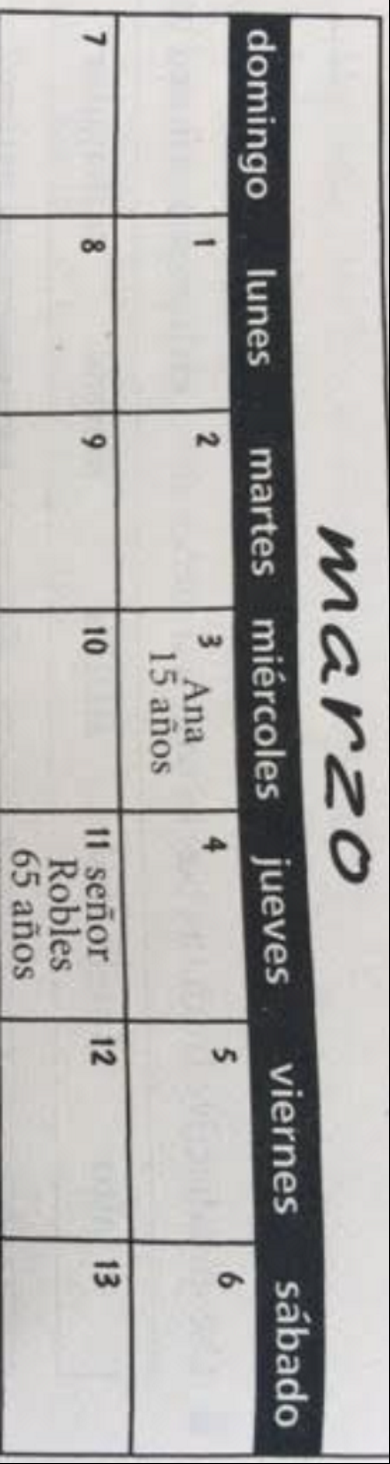 Bell work: VOCAB 1	       			    #4
Use the calendar to write complete Spanish sentences & #’s.
Es el tres de marzo.
Ana tiene quince años.
Es el once de marzo.
Tiene sesenta y cinco años.
¿Cuándo es el cumpleaños de Ana?
¿Cuántos años tiene Ana?
¿Cuándo es el cumpleaños de Sr. Robles?
¿Cuántos años tiene Sr. Robles?
Bell work: Vocab 1 (Extra)				    #1
Write the question and answer in bell work.
___ Es muy perezoso.
___ Hoy es el tres de septiembre.
___ Es la profesora de español.
___ La clase es a la una.
___ Soy de Miami.
¿Quién es?
¿Cuándo es la clase?
¿Qué día es hoy?
¿De dónde eres?
¿Cómo es Jorge?
1. e
2. c
3. a
4. b
5. d
Bell work: Vocab 1 (Extra) 			    #2
Translate the sentences into Spanish.
When is your birthday?
It’s January 1st.
How old are you?
I’m 15 years old.
¿Cuándo es tu cumpleaños? 
Es el primero de enero.
¿Cuántos años tienes?
Tengo quince años.
Bell work: Vocab 1 (Extra) 			    #3
Translate the sentences into Spanish.
When is Miguel’s birthday?
It’s March 1st.
How old is Miguel?
He is 14 years old.
¿Cuándo es el cumpleaños de Miguel? 
Es el primero de marzo.
¿Cuántos años tiene Miguel?
Tiene catorce años.
Bell work: Vocab 1 (Extra) 			    #4
Translate the sentences into Spanish.
She is witty.
He is unfriendly.
What are you like?
I am red-headed and outgoing.
Ella es graciosa.
Él es antipático. 
¿Cómo eres?
Yo soy pelirrojo/a y extrovertido/a.
Bell work: Vocab 1 (Extra) 			    #5
Translate the sentences into Spanish.
She is witty.
He is unfriendly.
What are you like?
I am red-headed and outgoing.
Ella es graciosa.
Él es antipático. 
¿Cómo eres?
Yo soy pelirrojo/a y extrovertido/a.
Bell work: Vocab 1 (Extra) 			    #6
Translate the sentences into Spanish.
Ellos son guapos.
Nosotros somos bajos.
Vosotros sois rubios.
Ellas son inteligentes.
They are good-looking.
We are short.
You all (Spain) are blonde.
They (females) are intelligent.
Bell work: Vocab 1 (Extra) 			    #7
Translate the sentences into Spanish.
Tú eres perezoso.
Suzy es trabajadora.
Nosotros somos cómicos. 
Señor Z y señorita Z son inteligentes.
You are lazy.
Suzy is hardworking.
We are funny.
Mr. Z and Ms. Z are intelligent.
Bell work: Vocab 1 (Extra) 			   #8
Translate the sentences into Spanish.
Yo soy alto.
Tú eres graciosa.
Él es moreno. 
Ella es pelirroja.
I am tall.
You are witty (female).
He is dark-haired.
She is red-headed.
Bell work: Vocab 1 (Extra) 			  #9
Translate the sentences into Spanish.
¿Cuándo es tu cumpleaños?
¿Cómo eres?
¿De dónde eres?
¿Cómo te llamas?
When is your birthday?
What are you like?
Where are you from?
What is your name?
Be prepared to answer.
Bell work: Vocab 1 (Extra) 			  #10
Translate the sentences into Spanish.
¿Qué día es?
¿Cuál es la fecha?
¿Cómo eres?
¿Cuántos años tienes?
What day is it?
What’s the date?
How are you?
How old are you?
Be prepared to answer.
Bell work: Vocab 1 (Extra) 			  #12
Translate the sentences into Spanish.
Se llama…
El cumpleaños de Jill        es el primero de noviembre.
Ella tiene doce años.
Él es gracioso.
Her name is…
Jill’s birthday is November 1st.
She is 12 years old.
He is witty.
Bell work: Vocab 1 (Extra) 			  #11
Translate the sentences into Spanish.
El cumpleaños de Miguel        es el primero de junio.
Tú tienes catorce años.
¿Cómo es él?
Tú eres muy cómico.
Miguel’s birthday is June 1st.
You are 14 yrs. old.
What is he like?
You are too funny.
Bell work: Vocab 1 (Extra) 			  #12
Translate the sentences into Spanish.
¿De dónde es Sara?
El cumpleaños de Maria es el diez de enero.
¿Cómo se llama él?
Miguel y yo somos graciosos.
Where is Sara from?
Maria’s birthday is January 10th.
What is his name?
Miguel and I are witty.
Bell work: Vocab 1 (Extra) 			  #13
Translate the sentences into Spanish.
¿Cuántos años tienes?
Tengo quince años.
Mi cumpleaños es el veinte de mayo.
¿Cómo eres?
How old are you?
I am 15 years old.
My birthday is May 20th.
What are you like?
Bell work: grammar 1      			  #1
Choose the correct adjective in parenthesis.
seria
intelectuales
inteligentes
tontos
graciosa
Rosa es (seria / serio).
Sylvia y yo somos (intelectual / intelectuales).
Juan y tú son (inteligente / inteligentes).
Berta y Ben son (tontos / tontas).
Sylvia, tú eres (gracioso / graciosa).
Bell work: grammar 1      			  #2
Fill in the correct form of ser: (soy, eres, es, somos, sois, son)
Javier ____ extrovertido.
Julia y Jaime no ____ atléticos.
Nosotros ______ cómicos.
Juan, tú _____ trabajador.
es
son
somos
eres
Bell work: grammar 1      			  #3
Ben has a lot in common with friends. Rewrite the sentences with the verb “ser” & same adjective in the correct form.
es atlética.
Ben es atlético.
Ben es trabajador.
Ben es pelirrojo.
Ben es intelectual.
Ben es inteligente.
Carla 
Ned y Pedro
Sara y Rosa
Cecilia 
Raúl y Wanda
son trabajadores.
son pelirrojas.
es intelectual.
son inteligentes.
Bell work: grammar 1      			  #4
Unscramble the words and change adjectives if necessary.
es / Elena / atlético
Juana / extrovertido / Carmen / son / y
Paco / gracioso / es
no / intelectual / somos / nosotros
Guillermo / tímido / y / son / Almudena
1. Elena es atlética.
3. Paco es gracioso.
2. Juana y Carmen son extrovertidas.
4. Nosotros no somos intelectuales.
5. Guillermo y Almudena son tímidos.
Bell work: grammar 1      			  #5
Write positive sentences about people. Use no when appropriate.
Ustedes son simpáticos.
Usted es guapo.
Tú no eres antipático.
Bill y Martín no son tontos. 
Adriana no es aburrida.
Ustedes (simpáticos)
Usted (guapo) 
Tú (antipático)
Bill y Martín (tontos)
Adriana (aburrida)
Bell work: Grammar 1					    #6
Fill in the missing questions in the conversation.
Cómo te llamas
¿ _____ __ ________?  Me llamo Adriana.
¿__ _______ ____? Soy de Dearborn.
¿ _____ __ __ __________? Mi cumpleaños es el 2 de abril.
¿_______ ____ _________? Tengo dieciséis años.
¿______ _____ ? Soy activa y atlética.
¿______ ___________? No, no soy trabajadora.
De dónde eres
Cuándo es tu cumpleaños
Cuántos años tienes
Cómo eres
Eres trabajadora
Bell work: Vocab/Gram 1	                #1
Write a description in Spanish of a girl that you know. Include her name, age, birthday, 2 physical characteristics, and 2 personality traits. Use complete sentences.
(Birthday)
El cumpleaños de Ana es el 2 de abril. Su cumpleaños es el 2 de abril.

(2 physical characteristics)
Ella es alta y morena.

(2 personality traits)
Ella es atlética y extrovertida.
(Name)
Se llama Ana. 
Ella es Ana.
Ésta es Ana.

(Age)
Ella tiene quince años.
Bell work: Vocab 2     					    #1
Based upon the statements, which items does Ana prefer?
Soy intelectual. Me gustan  a. los libros   b. las películas
Soy tímida. Me gustan a. las fiestas  b. los libros
No soy bastante seria. Me gusta(n) a. el ajedrez  b. los videojuegos
Soy activa. Me gustan  a. las películas  b. los deportes
Soy romántica. No me gustan  a. los libros de amor   b. los libros de misterio
1. a
2. b
3. b
4. b
5. b
Bell work: Vocab 2					    #2
Answer the questions using the words in parenthesis.
¿Te gustan los libros? (no / gustan)
¿Te gustan más las frutas o las verduras? (gustan / frutas)
¿Te gusta la música salsa? (sí / gusta / mucho)
¿Te gusta mas el helado o la pizza? (igual)
¿Cómo es la pizza? (deliciosa)
3. Sí, me gusta mucho.
4.  Me da igual.
5. Es deliciosa.
1. No me gustan.
2. Me gustan más las frutas.
Bell work: Vocab 2    					    #3
Are the following statements: a. logical (makes sense) or b. not logical (doesn’t make sense).
Me gustan las películas porque son interesantes.
Me gustan mucho las fiestas porque son pésimas.
No me gustan los videojuegos porque son bastante malos.
Me gusta la música porque es horrible.
No me gustan los carros porque son divertidos.
1. a
2. b
3. a
4. b
5. b
Bell work: Vocab 2    					    #4
Write the question and answer in bell work. Answers can be used more than once.
deliciosa 
animales
libro
deportes
la verdura
___ Los gatos (cats) son ____.
___ Una comida china es ____.
___ La pizza es _____.
___ “Clifford” es un ________.
____  Fútbol y basquetbol son ______.
1. b
2. a
3. a
4. c
5. d
Bell work: Vocab 2 (Extra) 			   #1
Answer the following questions. (answers vary)
¿Te gusta la comida italiana?
Te gustan las películas de amor?
¿Te gustan los libros de aventuras?
¿Te gusta la música clásica?
¿Te gustan los videojuegos?
Sí, me gusta…
No, no me gustan…
No, no me gustan…
No, no me gusta…
Sí, me gustan…
Bell work: Vocab 1 (Extra) 			   #2
Translate the sentences into Spanish.
Yo soy alto.
Tú eres graciosa.
Él es moreno. 
Ella es pelirroja.
I am tall.
You are witty (female).
He is dark-haired.
She is red-headed.
Bell work: Vocab 1 (Extra) 			   #3
Translate the sentences into Spanish.
Pizza es deliciosa.
Ajedrez es algo interesante.
Es fenomenal.
¿Cómo es el helado?
Pizza is delicious.
Chess is somewhat interesting.
It’s awesome.
What is ice cream like?
Bell work: Vocab 1 (Extra) 			   #4
Translate the sentences into Spanish.
Soy tonta pero un poca seria.
Me gusta el ajedrez más que los videojuegos.
Ella es bastante atlética.
¿Cómo es la tarea de español?
I am silly but a little serious.
I like chess more than videogames.
She is quite athletic.
What is Spanish homework like?
Bell work: Grammar 1   					    #1
Write the question and answer in bell work.
___ ¿Te gustan los deportes?
___ ¿Qué te gusta?
___ ¿Por qué te gusta la comida    
             italiana?
4. ___ ¿A quién le gustan los carros?
5. ___ ¿A quiénes les gusta la pizza?
A Jose le gustan.
Me gusta el helado.
Sí, me gustan.
A Bill y a Tom les gusta.
Porque es muy deliciosa.
1. c
2. b
3. e
4. a
5. d
Bell work: Grammar 2					    #2
Complete with: de,  del,  de la,  de los,  de las
de la
El helado ______ muchacha es delicioso.
La muchacha ______ Cuba es simpática.
La fiesta ________ estudiantes es aburrida.
El libro ______ Maria es fenomenal.
Los muchachos _____ fiesta son cómicos.
de
de los
de
de la
Bell work: Grammar 2                   	   #3
Translate the sentences into Spanish.
Me gusta la pizza.
Me gustan las pizzas.
Te gusta el helado.
Nos gusta el libro.
I like the pizza.
I like the pizzas.
You like the ice cream.
We like the book.
Bell work: Grammar 2                   	   #4
Write sentences about what movies everyone likes. Use “gustar” and replace the people with correct pronouns.
Me gustan las películas de terror.
Le gustan las películas de amor.
Nos gustan las películas de aventuras.
Les gustan las películas de misterio.
Yo / terror
María / amor
Tim y yo / aventuras
Tim y Tom / misterio
Bell work: Grammar 2  (extra)	          #1
Write the definite article first and match the adjective with the noun.
Los estudiantes son simpáticos.
Los deportes son pésimos.
La música rock es buena.
Los videojuegos son divertidos.
La comida china es deliciosa.
estudiantes / son / simpático
deportes / son / pésimo
música rock / es / bueno
videojuegos / son / divertido
comida china / es / delicioso
Bell work: Grammar 2 (extra)	    #2
Complete with the correct pronoun 
(me, te, le, nos, os, les)
le
A usted ____ gustan los deportes.
A Elisa no ___ gusta la comida china.
A nosotros ____ gustan las películas de terror.
¿A quién ____ gusta la pizza?
A Emilio y a Daniel no ____ gustan los libros.
le
nos
le
les
Bell work: Vocab/Gram 2	                #1
Describe 2 things that you like (movies, books, or music) and one thing that your friend likes. State one type of food both you dislike.
(2 things you like.
Me gustan las películas de amor y los libros de terror.

(1 thing my friend dislikes)
A Diego le gusta la música rock. 
A Diego le gustan los libros de amor.
(Food you both dislike)
No nos gusta la comida china.

No nos gustan las verduras.
Bell work: Vocab/Gram 1 				    #2
Respond in complete Spanish sentences.
Soy (inteligente).
Sí, soy rubia. No, no soy rubia.
Tengo trece años.
Soy alta. Soy baja.
Es Mary. Se llama Mary. Mi mejor amiga es Mary.
¿Cómo eres?
¿Eres rubia?
¿Cuántos años tienes?
¿Eres alta o baja?
¿Quién es tu mejor amiga?
Bell work: Vocab/Gram 2 			    #3
Respond in complete Spanish sentences.
Es aburrida. Es divertida.
Sí, me gustan, porque es divertidas.
A Jorge no le gustan.
Me gusta más la clase de arte.
¿Cómo es la clase de historia?
¿Te gustan las ciencias? ¿Por qué (no)?
¿A quién no le gustan las ciencias?
¿Te gusta más la clase de arte o la clase de álgebra?
Bell work: Vocab/Gram 1 & 2 			    #4
Respond in complete Spanish sentences.
Soy Rosa. Me llamo Rosa.
Se escribe de-o-ene.
Yo soy de Dearborn.
Mi correo electrónico es Rosa arroba g-mail punto com.
Mi teléfono es 461-4011.
Hola, ¿cómo te llamas?
¿Cómo se escribe Don?
¿De dónde eres?
¿Cuál es tu correo electrónico?
¿Cuál es tu teléfono?